সবাইকে আন্তরিক শুভেচ্ছা ও স্বাগতম
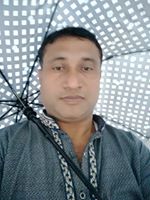 Aveyj Kvjvg AvRv` iæ‡ej,
সহকারী শিক্ষক
knx` AvjvDwÏb D”P we`¨vjq, wgR©vcyi, cvKzw›`qv, wK‡kviMÄ|
পরিচিতি
শ্রেণিঃদশম
বিষয়ঃ হিসাববিজ্ঞান
অধ্যায়ঃ দশম (আর্থিক বিবরণী)
পাঠঃ এক মালিকানা ব্যবসায়ের  আর্থিক বিবরণী
সময়ঃ ৫০ মিনিট
শিখনফল
এই পাঠশেষে শিক্ষার্থী
একমালিকানা ব্যবসায়ের আর্থিক অবস্থা নির্নয় করতে পারবে।
স্থায়ী ও চলতি সম্পদ চিহ্ণিত করতে পারবে।
বেতন ও মজুরি পার্থক্য করতে পারবে।
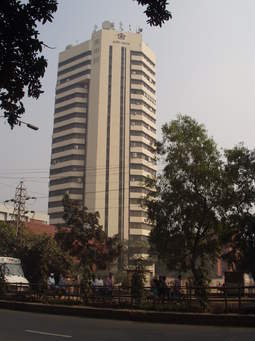 আজকের পাঠ
এক মালিকানা ব্যবসায়ের আর্থিক অবস্থা
যে ব্যবসায়ে একজন মালিক থাকে তা্কে একমালিকানা ব্যবসা বলে।
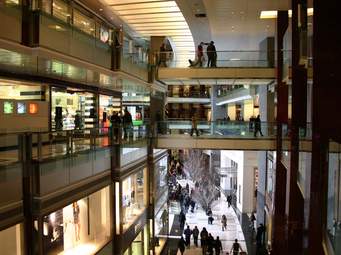 একটি আর্থিক প্রতিষ্ঠানের চিত্রঃ
কোন ধরনের সম্পদের চিত্র ?
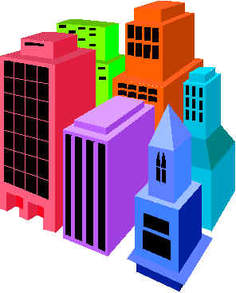 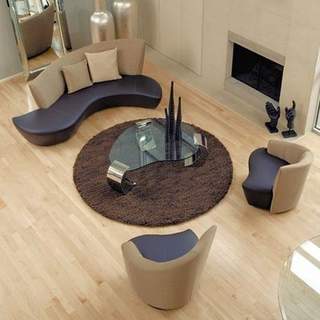 নিচের  চিত্র দেখে নির্নয় কর এগুলো কোন ধরনের সম্পদ?
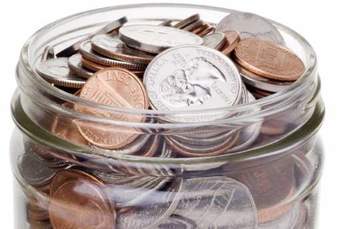 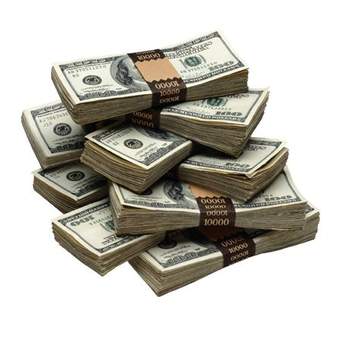 একজন ব্যাংকারের চিত্র
একজন শ্রমিকের চিত্র
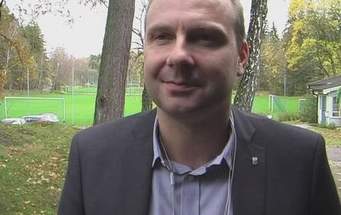 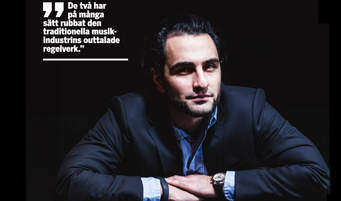 দলীয়কাজঃ
স্থায়ী সম্পদের তালিকা তৈরি কর?
 চলতি সম্পদের নাম লেখ?
মূল্যায়নঃ                                                               ১. বেতন কাকে বলে?                                     ২. কেন আমরা শ্রমিক কে বেতন না দিয়ে মজুরি   প্রদান করি।
বাড়ির কাজ
একমালিকানা কারবারের উপযুক্ত ক্ষেত্রসমূহ ব্যাখ্যা কর ?
ধন্যবাদ
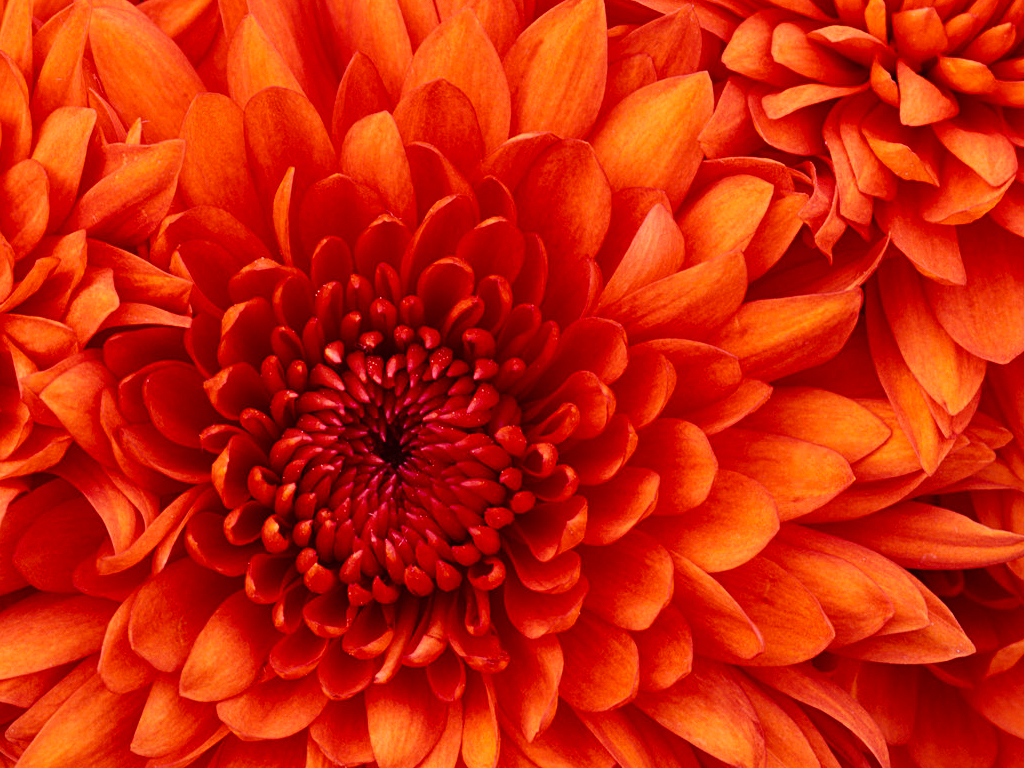